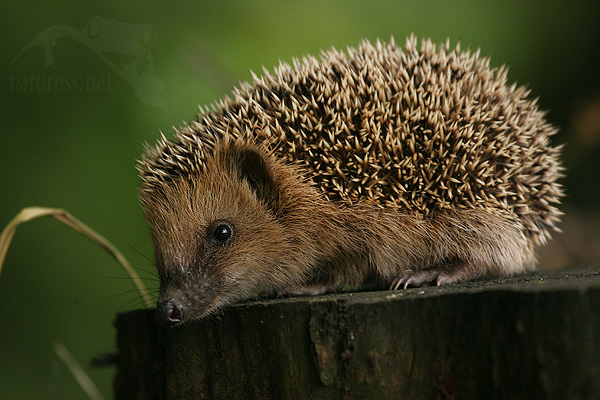 ?
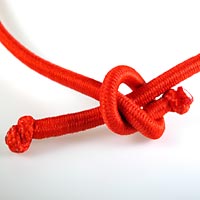 ?
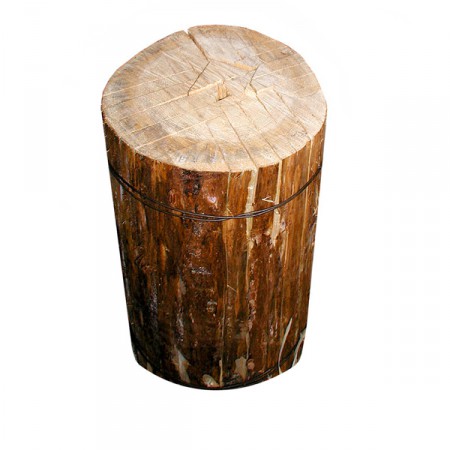 !
?
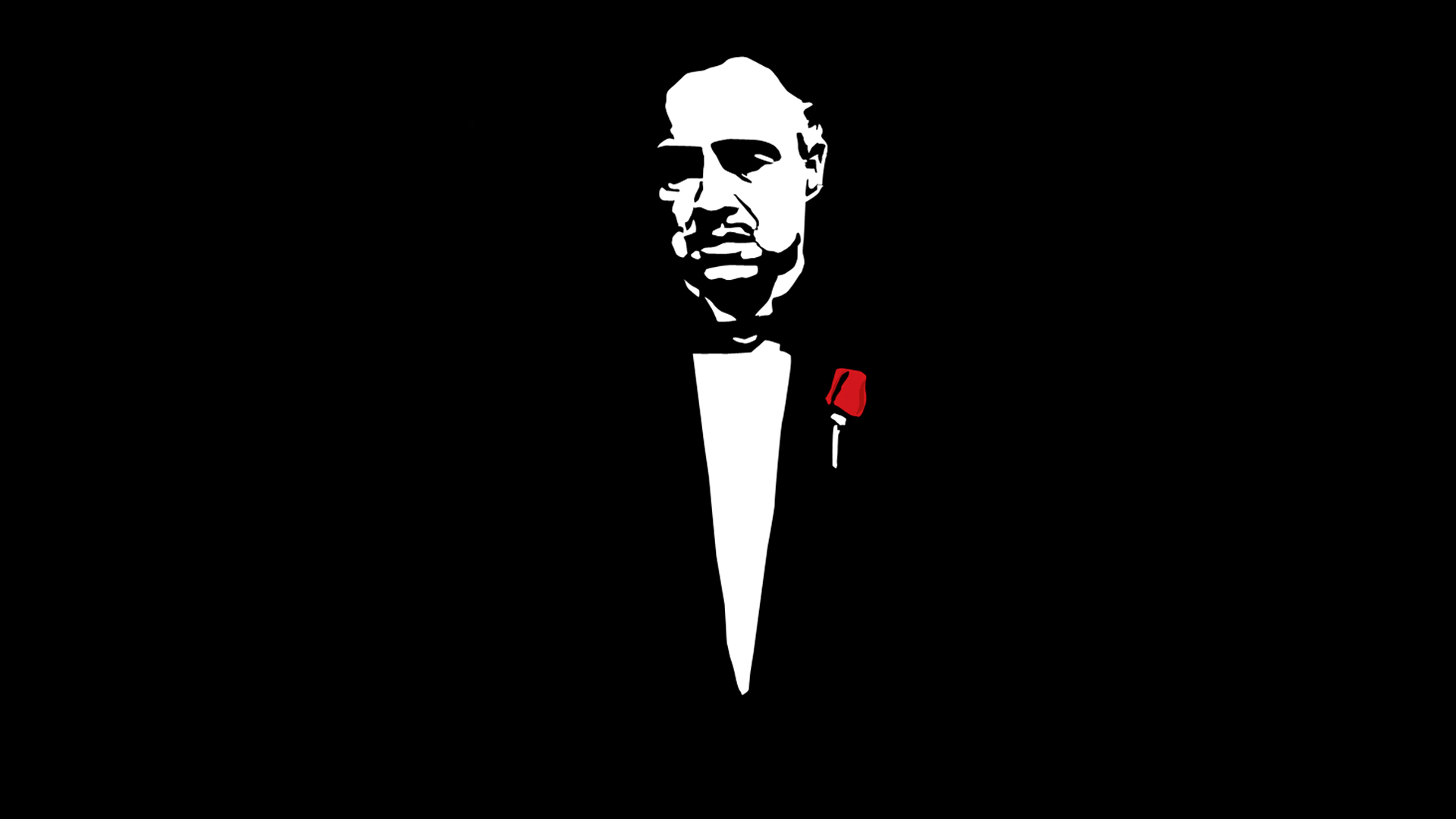 ?
prezdivka@gewiki.cz